fosfolipide
fosfolipide
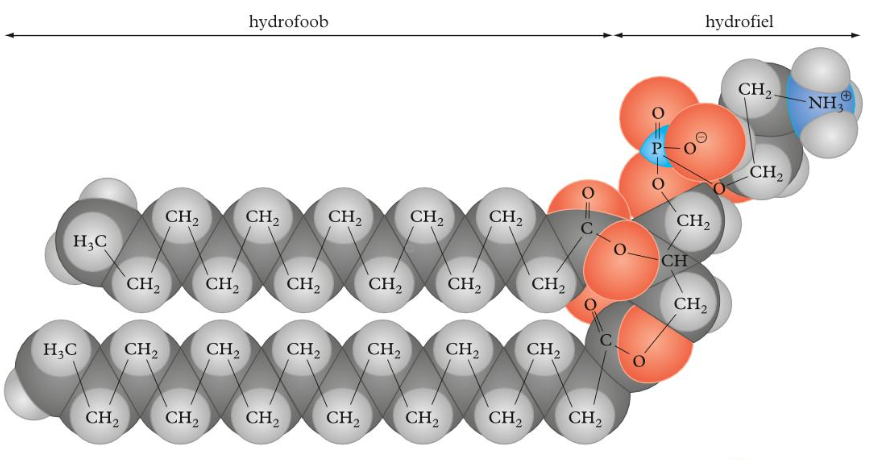 Tabel 67G3
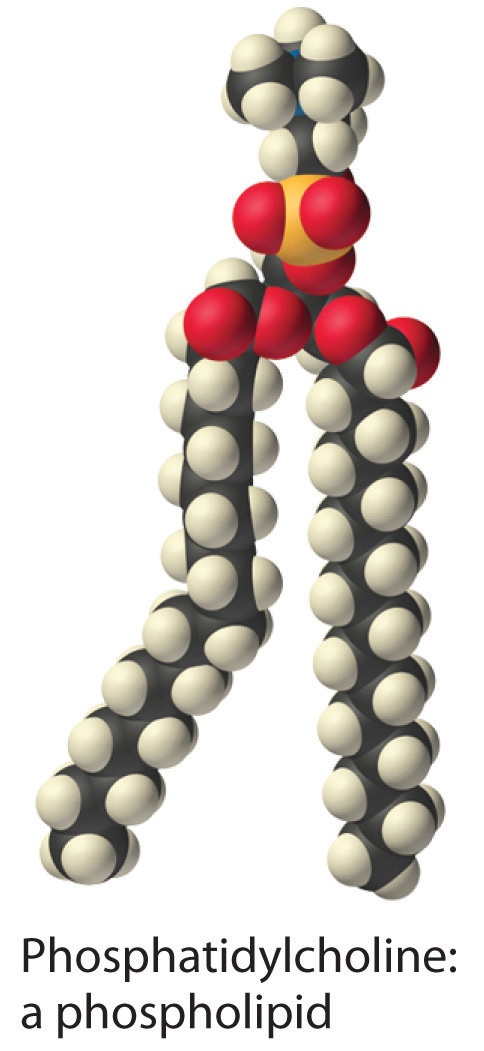 fosfolipide
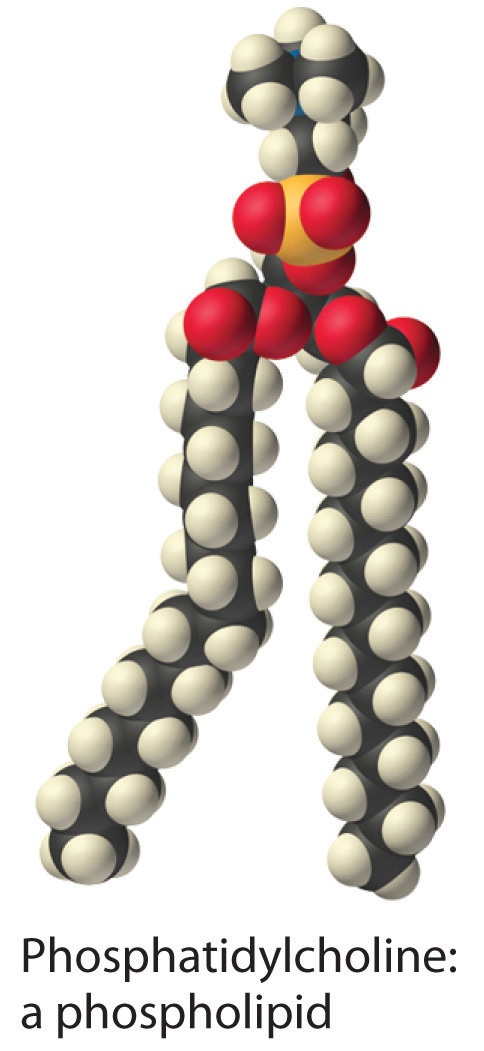 +
   
         	Hydrofiel
_




                    	Hydrofoob
fosfolipide
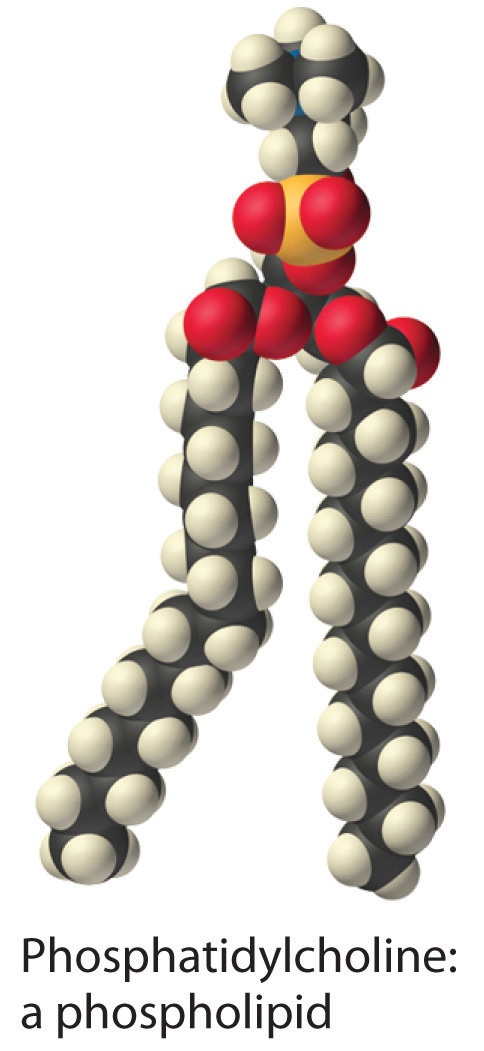 +
   
         	Hydrofiel
_




               

     	Hydrofoob
fosfolipide
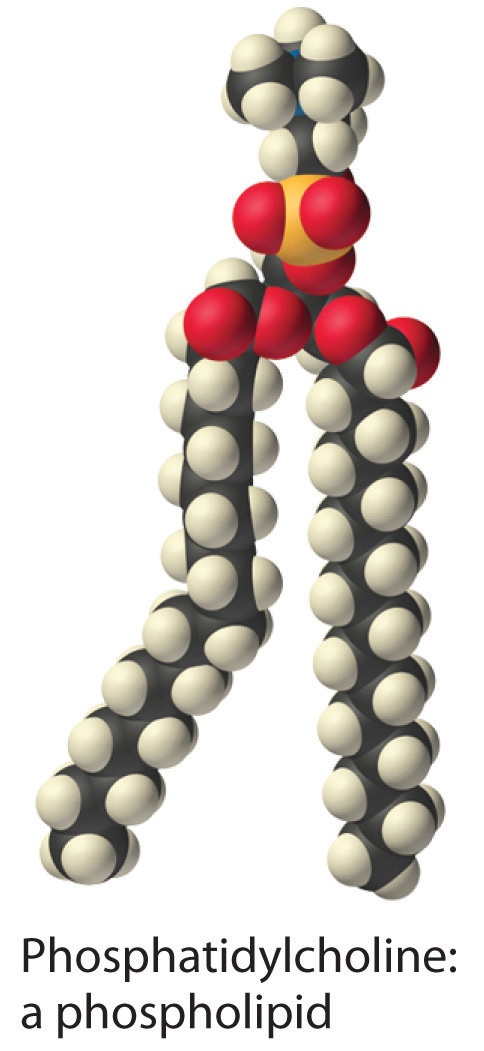 +
   
         	Hydrofiel
_




               

     	Hydrofoob
fosfolipide
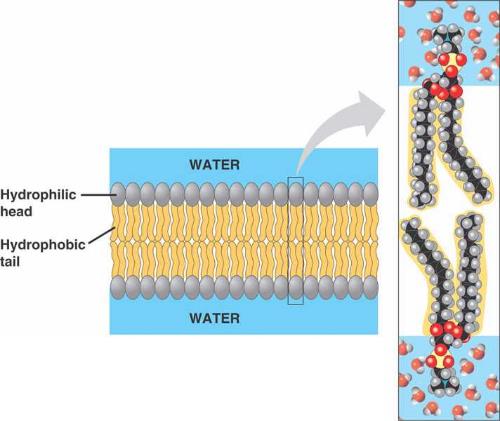 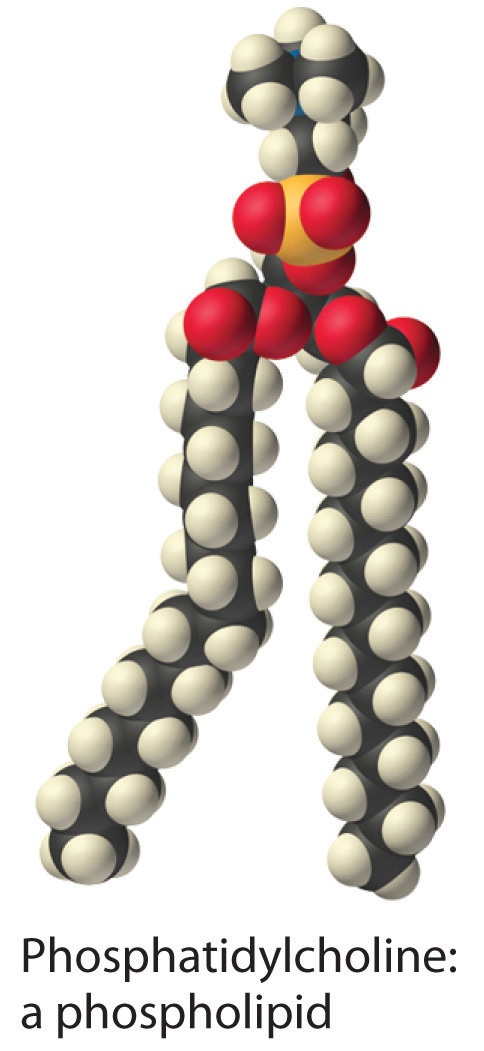 +
   
         	Hydrofiel
_




               

     	Hydrofoob
fosfolipide
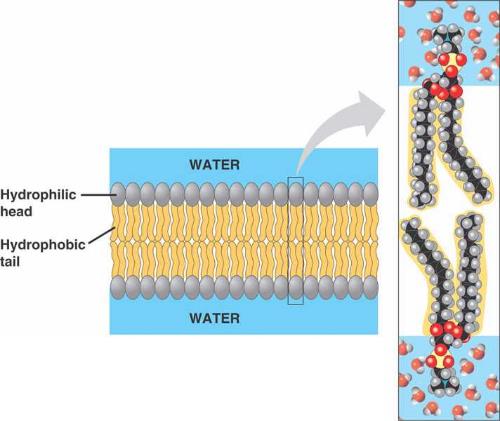 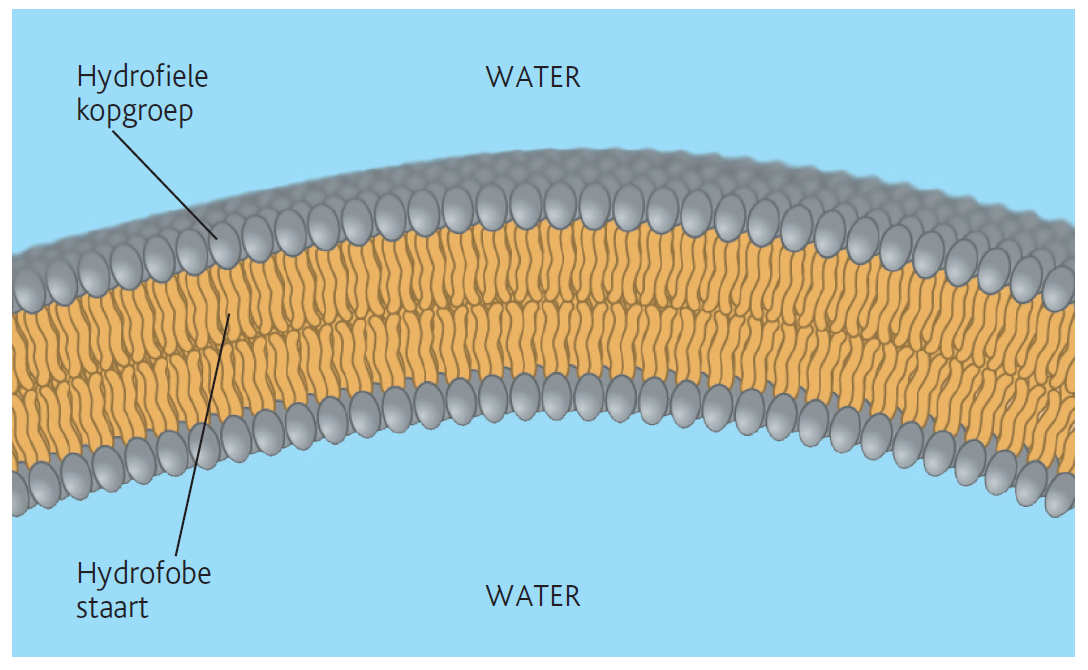 Celmembraan
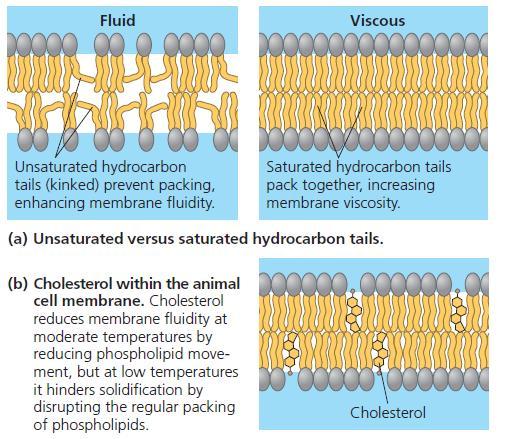 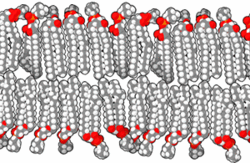 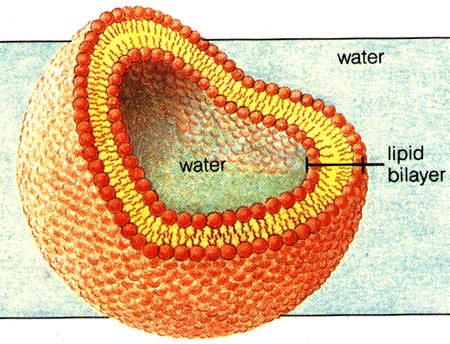 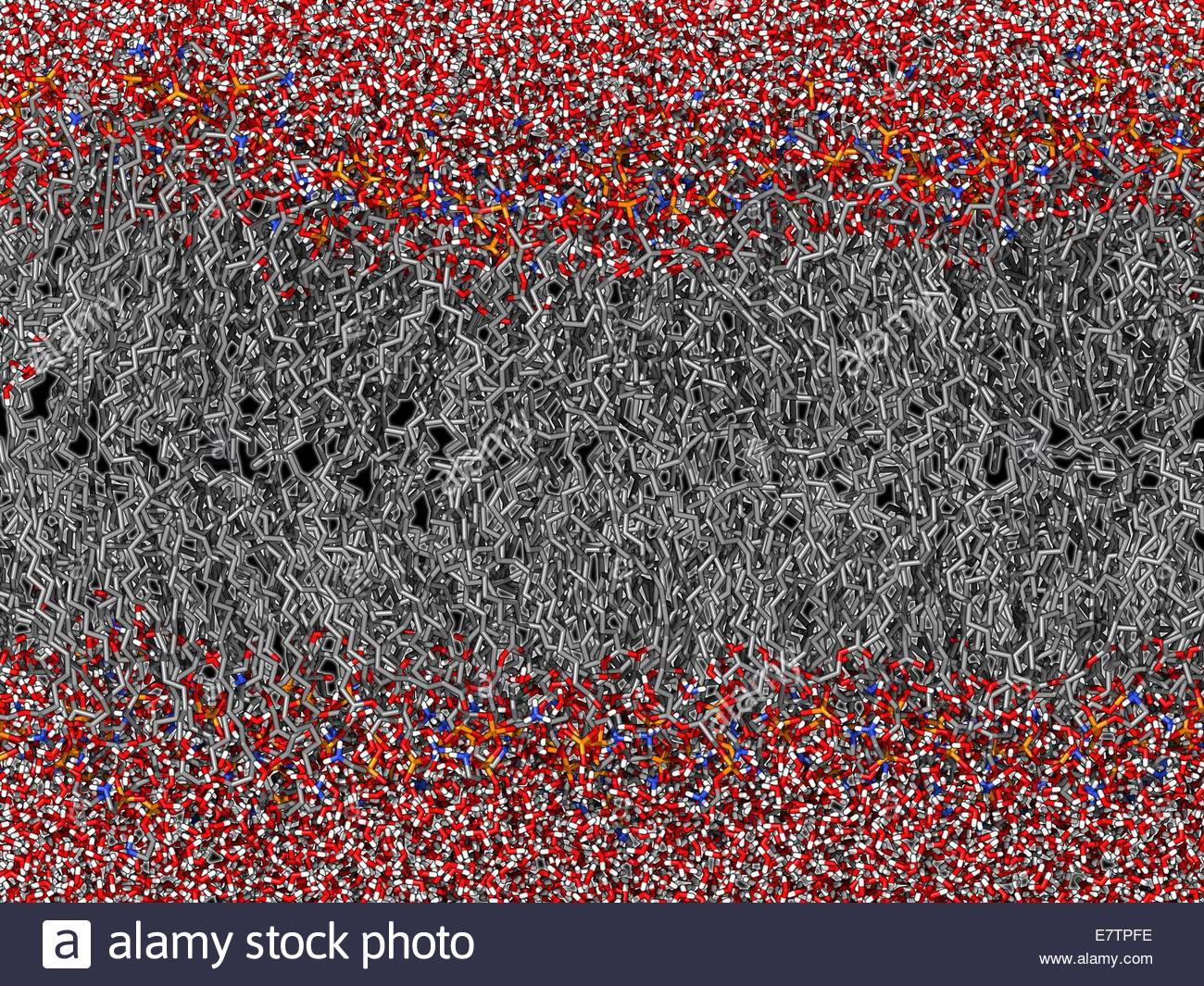 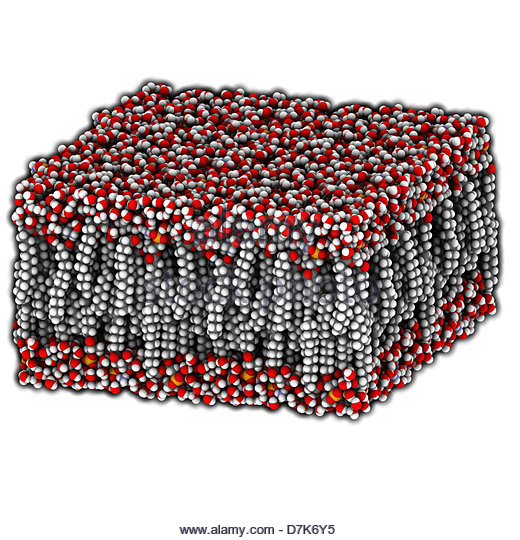 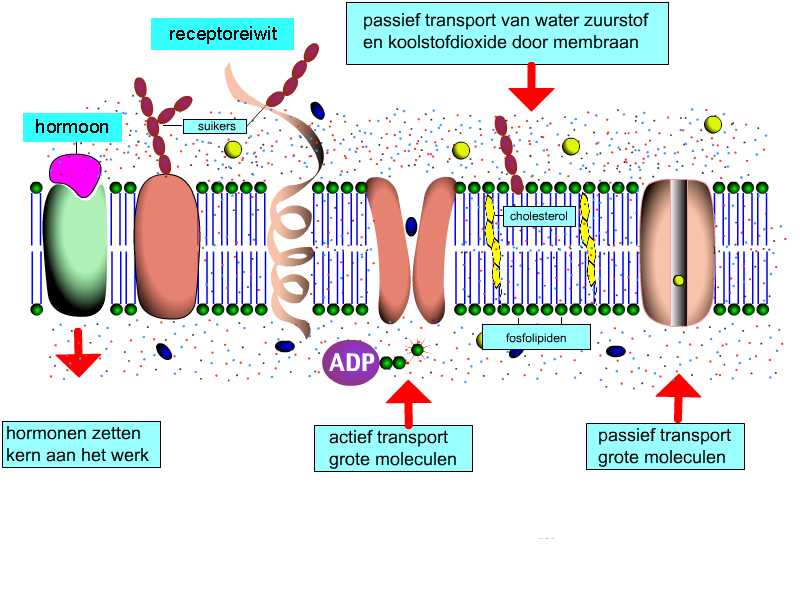 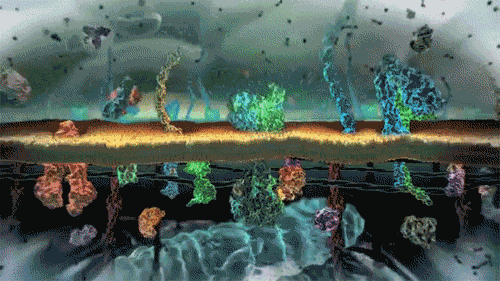